ASSET TRACKING MANAGEMENT SOFTWARE
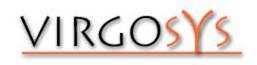 WHAT IS ASSET TRACKING SOFTWARE      Asset tracking allows you to track your assets any time     RFID allows you to track  and verify your assets very fast     RFID also helps decrementing theft ,prevention and detection     Assets verification can be done very fast
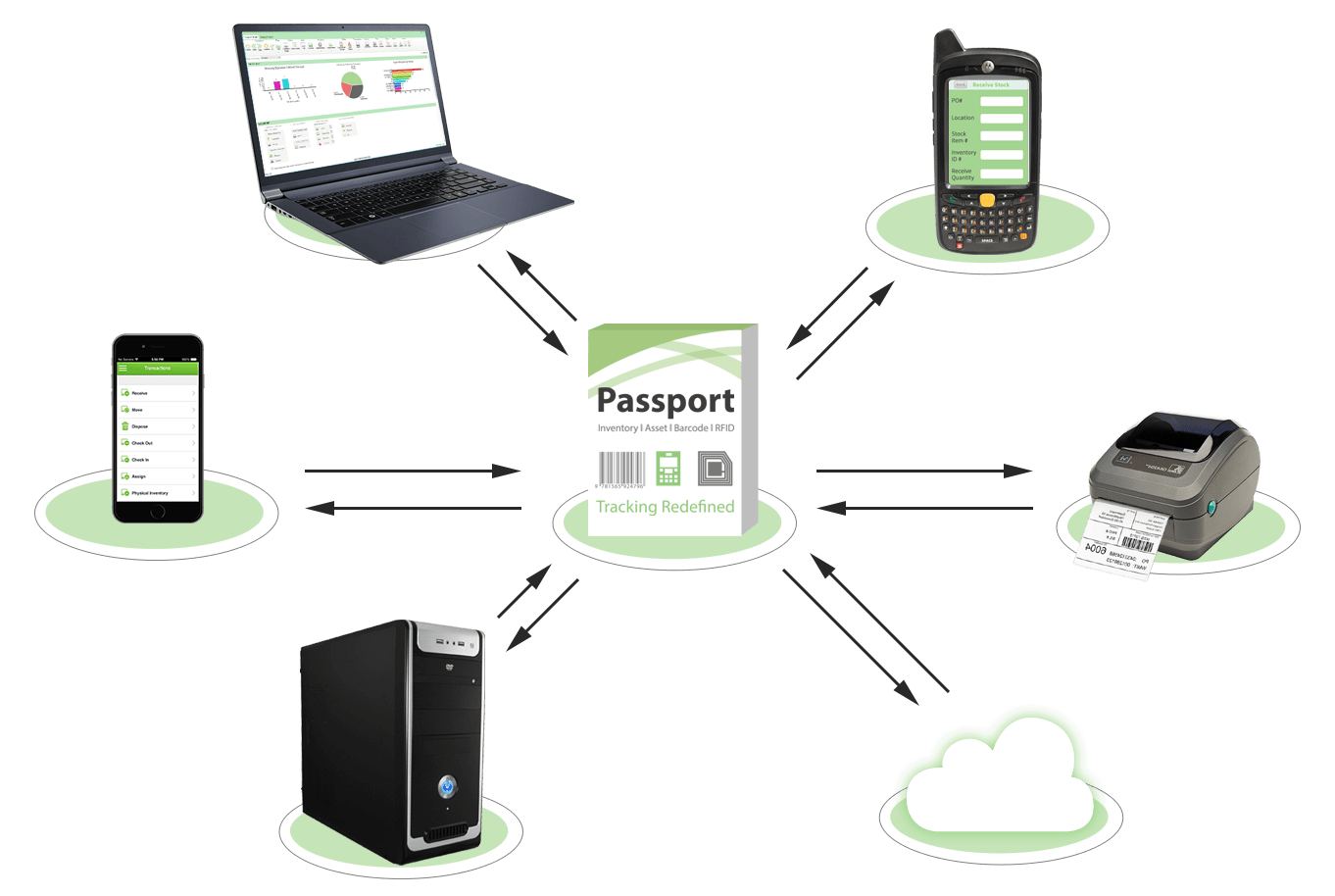 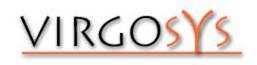 MASTER LOCATION & SUB LOCATIONS          Add N number of locations  as per your needs           Each location can  have  N number of sublocations              Each location and sublocation can be identified by RFID tags
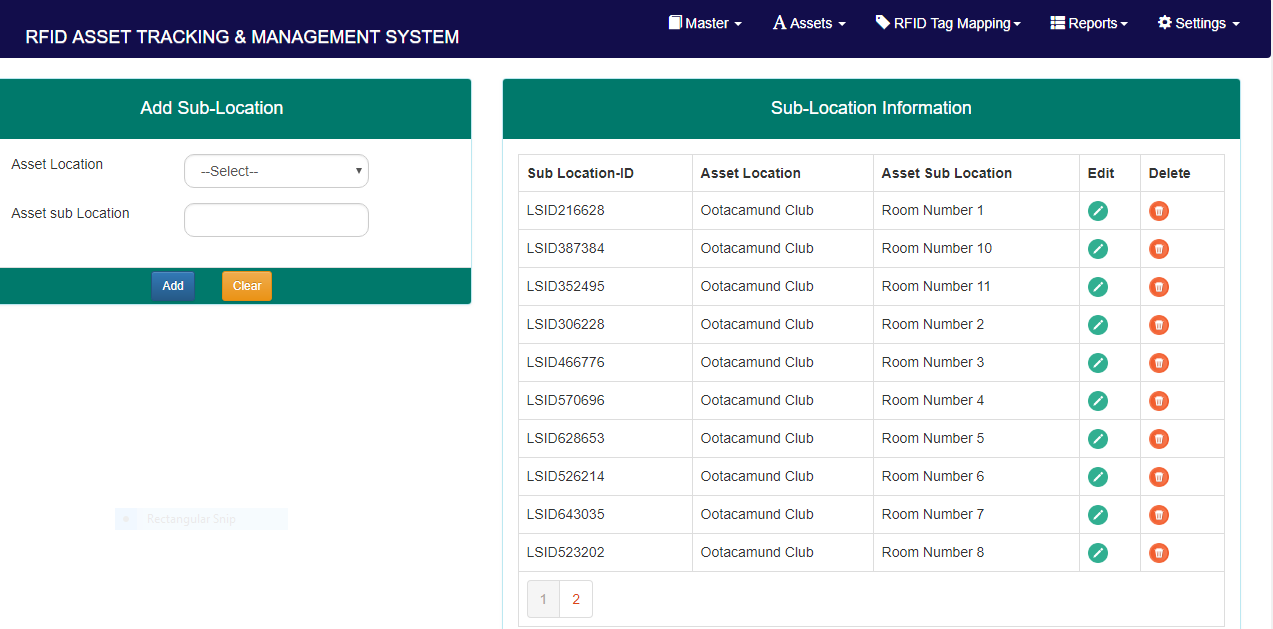 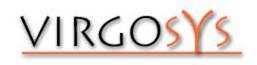 ASSET TYPE & SUB TYPE     We can classify  asset as per our  requirements      These  asset classification  can be further broken into        subcategories
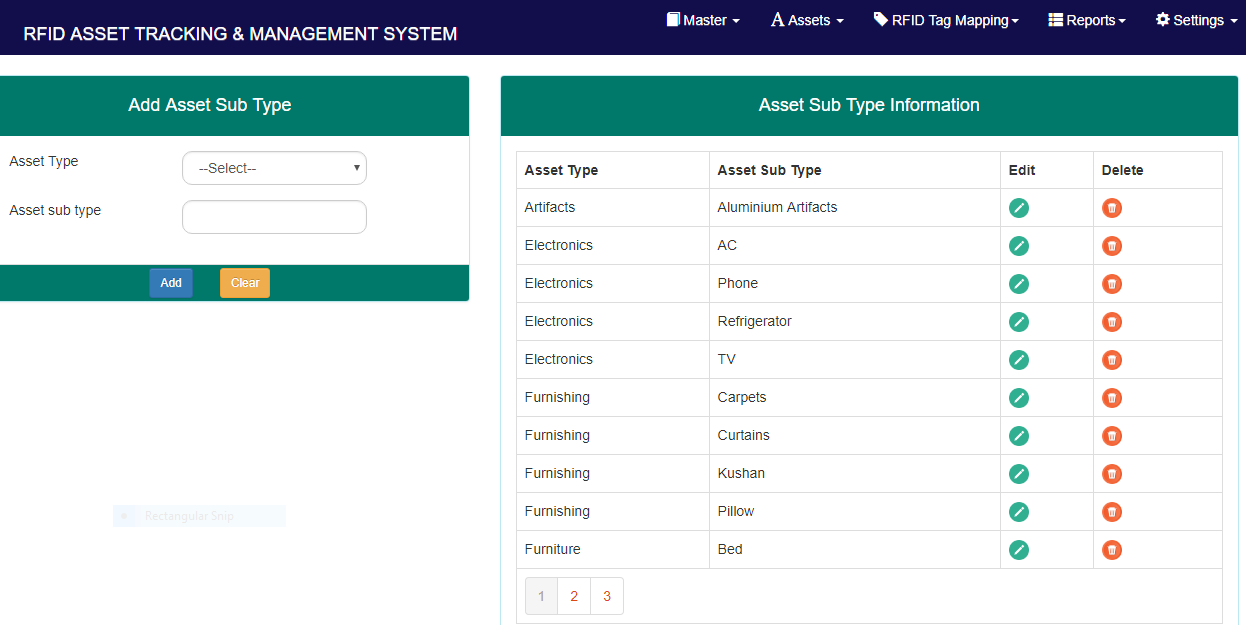 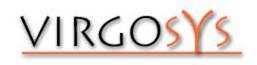 ASSET REGISTRATION    All  your individual assets as per their sub locations can be        added to the asset register.        Assets can have child property and quantity defined.        Each assets have a provision of storing up to three images        Asset details such as manufacturer details, warranty ,size ,color                          etc can be defined        The complete assets are displayed in tabular form
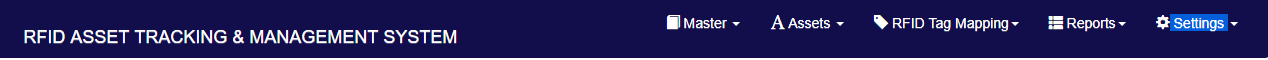 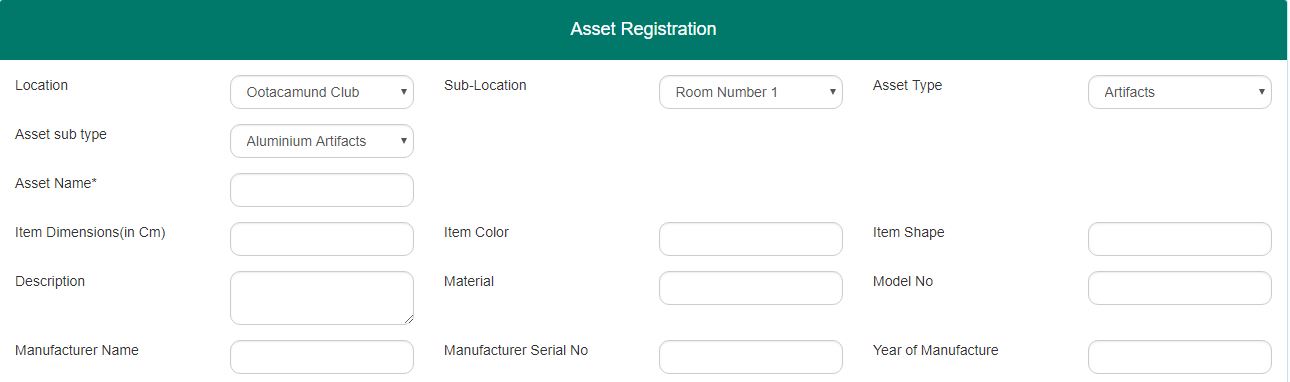 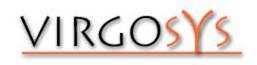 ASSET   MOVEMENT       Assets can be moved from one sublocation to another sub        location        Likewise assets can be moved across location       The transfer is peramanent.       On verification the assets will be so at the new location
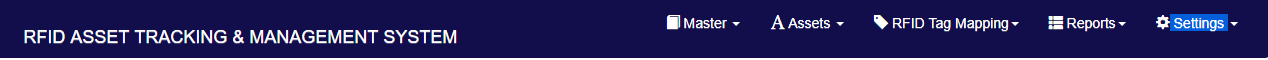 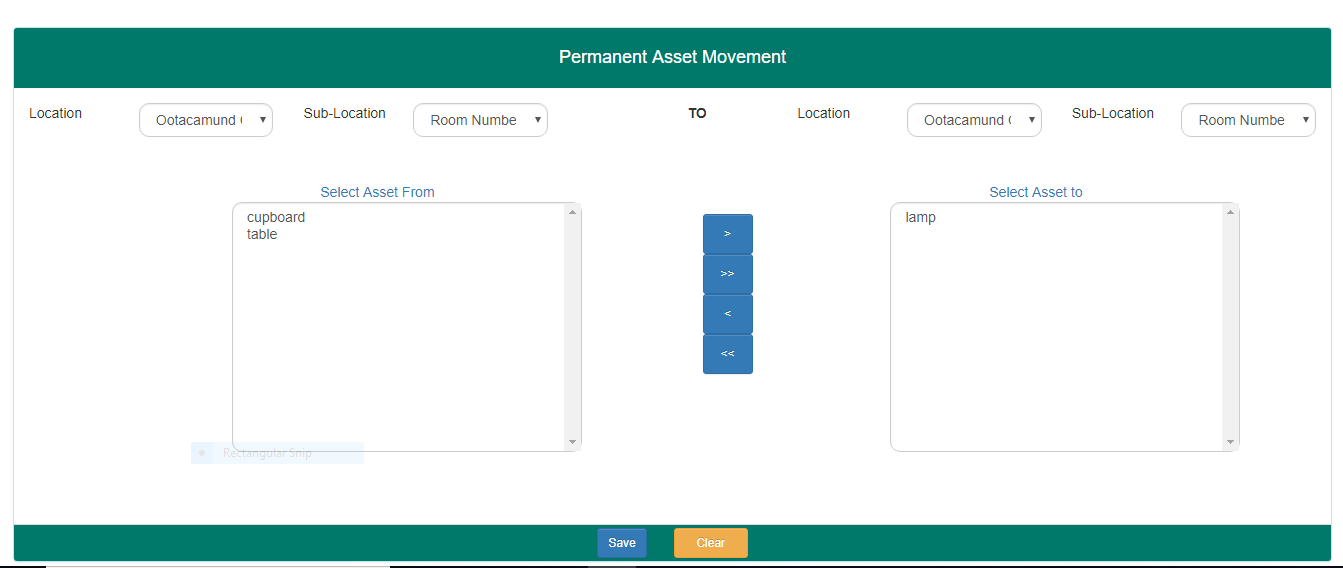 ASSET VERIFICATION       Asset can be verified as per their sub location using HandHeld   device       It will also show mismatch  asset in the sublocation      ASSET IMPORT        Assets can be imported in bulk In to the database  corresponding        Images can also be uploaded at one shot .
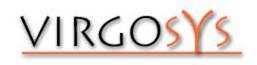 REPORT   Master Report      Master report shows the complete list of assets in the particular                     location    Verification Report       The Verification report  shows the assets which have been verified using            the HandHeld device           Further report can be provided as per client requirement
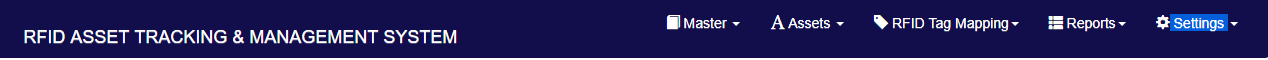 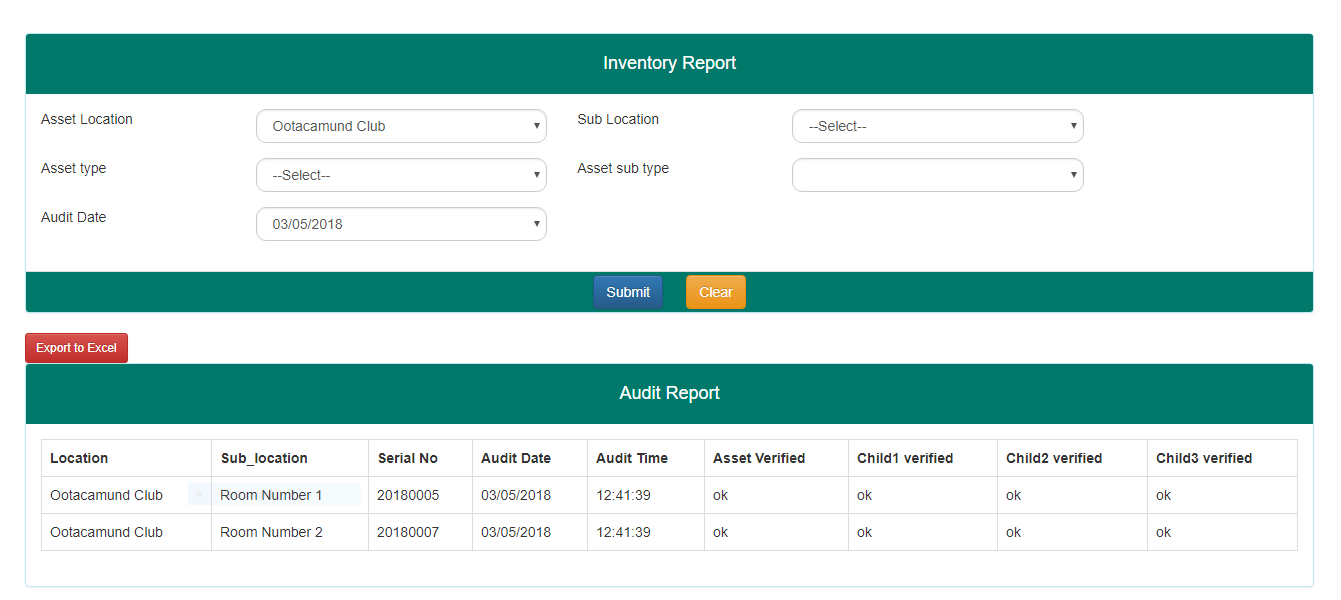 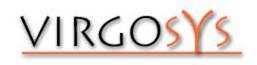 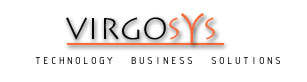 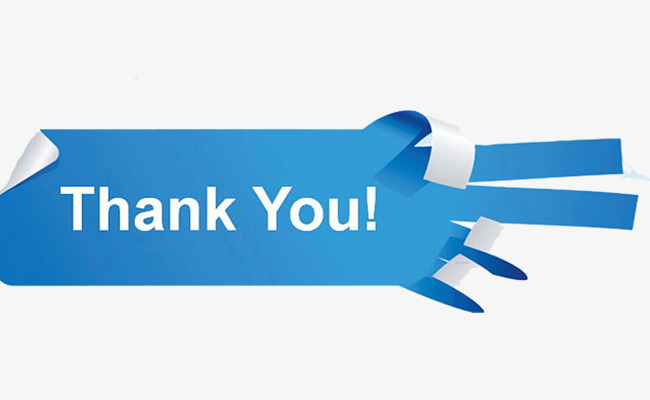 #16,13th Cross, Vasanth Nagar East,Bangalore - 560052.KarnatakaINDIA.Tel: +91 - 80 - 2225 6392
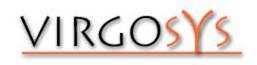